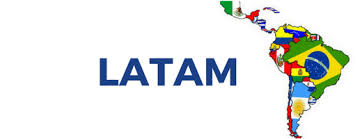 LATAM Advisor
Throughout her distinguished 35-year career in the pharmaceutical industry, Esther has amassed a remarkable track record of success across various sectors. She has held pivotal roles in esteemed Research and Development companies such as Eli Lilly, Alcon, and Pfizer, as well as in a Regional LatAm Laboratory, and within a Regulatory Agency in Venezuela. Leading teams and spearheading projects, Esther consistently delivered favorable outcomes that ensured timely access to medicines for patients in need.
This breadth of experience uniquely positions Esther to bridge perspectives between regulatory bodies and the industry, fostering more informed and effective decision-making processes. She has demonstrated exceptional proficiency in navigating complex regulatory landscapes, developing innovative filing strategies, and orchestrating seamless communication across diverse business functions. Esther is particularly adept at devising strategies to expedite product registrations, managing product changes, fostering regulatory convergence, and assembling high-performing teams.
Esther's academic credentials include an undergraduate degree in Pharmacy from the Central University of Venezuela, complemented by a specialized degree in Industrial Technology from the same institution. Additionally, she holds a Leadership Diploma from the Institute of Advanced Studies in Administration (IESA). Recognized for her collaborative leadership style, unwavering positivity, passion for her work, compassion for patients, agility in problem-solving, and infectious joy, Esther is celebrated as a valuable asset within the pharmaceutical community.
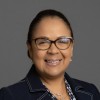 Esther Avila FloresLATAM Regional Head & Principal AdvisorGlobal Regulatory Affairs AdvisorsEsther.Avila@globalregulatoryaffairs.com
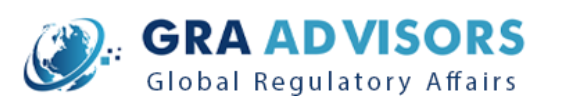